Audiência Pública 2º Quadrimestre de 2021
Exigência legal
Dentre os mecanismos de controle fiscal inseridos na Lei de Responsabilidade Fiscal, temos a figura da Audiência Pública de Avaliação de Metas Fiscais, que de uma forma genérica, vem tratar da avaliação da receita, despesa e dívidas do Administração.

A obrigatoriedade da realização da audiência pública vem descrita no art. 9º, parágrafo quarto da Lei de Responsabilidade Fiscal
§ 4º Até o final dos meses de maio, setembro e fevereiro, o Poder Executivo demonstrará e avaliará o cumprimento das metas fiscais de cada quadrimestre, em audiência pública na comissão referida no § 1 do art. 166 da Constituição ou equivalente nas Casas Legislativas estaduais e municipais.
COMPORTAMENTO DA RECEITA
Receita Total x Receita 2º Quad.
Receita Total Estimada para o ano de 2021: R$ 45.492.460,00






* incluindo receitas próprias e convênios.
Receita Total x Receita 2º Quad
2º Quadrimestre – Comparativo 2020 x 2021
2º Quadrimestre – Comparativo 2020 x 2021
2º Quadrimestre – Comparativo 2020 x 2021
2º Quadrimestre – Comparativo 2020 x 2021
Receita até 2º Quadrimestre
Despesa Pública
Despesa Pública
Transferências
Saldo Bancário em 31/08/2021
Aplicações em Pessoal
Demonstrativo da Despesa Com Pessoal EXECUTIVO
Demonstrativo da Despesa Com Pessoal LEGISLATIVO
Aplicações em EDUCAÇÃO
Aplicação na Manutenção e Desenvolvimento do Ensino
Aplicações em SAÚDE
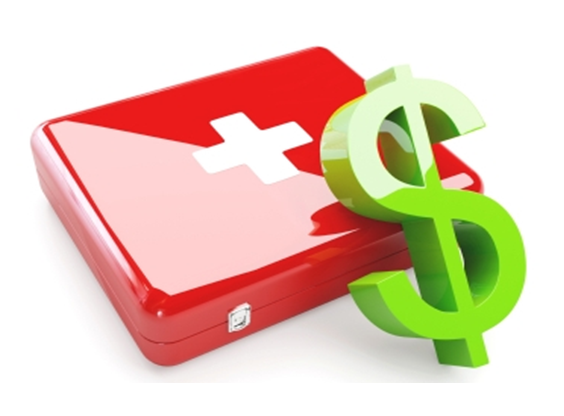 Aplicação em Saúde
Dívida Pública
Demonstrativo da Dívida Consolidada
Resultado Primário e Resultado Nominal
Resultado Primário
O resultado primário é definido pela diferença entre receitas e despesas do governo, excluindo-se da conta as receitas e despesas com juros. Caso essa diferença seja positiva, tem-se um superávit primário; caso seja negativa, tem-se um déficit primário.




Resultado Nominal
De acordo com Manual de Demonstrativos Fiscais: O objetivo da apuração do Resultado Nominal é medir a evolução da Dívida Fiscal Líquida.
Dúvidas, questionamentos...


contabilidade@antoniocarlos.sc.gov.br
3272.8605

Elaine A. Petry Cunradi